INTRODUCTION
Marine Transportation of Liquefied Gases though at present form a very small part of tonnage of the shipping industry and is poised for rapid growth in near future, as many such cargoes form a very important source of energy or source for chemical industry.

The source of energy in 19th century was “Coal”, in 20th Century the “Oil”, and 21st Century will be known for “Gas” as main source of energy.

The reason - the oil reserves are depleting, natural gas is available in abundance as “Wet” natural gas, where during drilling for oil it emits out at first and continues. Also “dry” natural gas reserves have been identified around the world where oil is not likely to be found. The Gas is to be moved to the consumer.
The transportation by sea is very compact i.e. 1 volume of liquefied Gas can produce about 600 volumes of Gas in the state in which it is used as fuel, making marine transportation very convenient. Its density in liquid form is less than 1.0, which is an advantage during shipment. 

Although vessels are suitably designed keeping in view, the Hazards and comply with code of construction for such ships; however, inappropriate operations can result in hazardous situations developing, at any point during its transportation including from loading at Terminal; Transportation and Unloading at Consumer Terminal.
Liquefied gas Definition: Products having a vapour pressure exceeding 2.8 bar absolute at a temperature of 37.8o C(100oF), when carried in bulk.VARIOUS TYPES OF LIQUEFIED GAS CARGOES
VARIOUS TYPES OF SHIPS CARRYING LIQUEFIED GAS.
Fully pressurized ships

These ships are designed to carry liquefied gas cargoes at the relevant pressure of the gas at the highest ambient temperature the ship is likely to experience. 

A Highest temperature of 450C is normally assumed with a design pressure of 17kg/cm2. This corresponds to the vapor pressure of propane, the most volatile cargo which can be carried at ambient temperature. 

Cylindrical or Spherical pressure vessels are used since they have a high degree of proven reliability and stress level 

However, building cost, tank size and weight, and poor utilization of hull space for this type of cargo containment vessel make the design impracticable for ships larger than small coastal ships. The ships tend to be up to the 2000 m3 -6000 m3 range,
“Lobed” tanks; made from the elements of two cylinders, and are generally tapered to follow the hull contours, especially towards the bows increases the proportion of the hull volume used to contain cargo can be increased to an extent.

Another way to make better use of hull volume is to extend the tanks above the main deck or install extra pressure vessel tanks above deck, protected by a water- tight cover. This capitalizes on the low specific gravity of the cargo. The limitation on this arrangement is the stability of the ship.

Pressure vessel systems are independent of the ships hull, but rest on supports or stools, built into the ship structure. The support system design has to take into consideration the deflection forces transmitted from the hull through the tank supports. The pressure vessel tank system is known as the “Independent Tank, Tank C”.
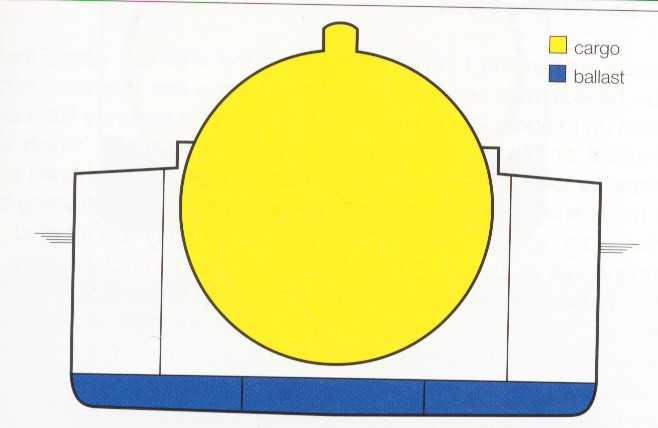 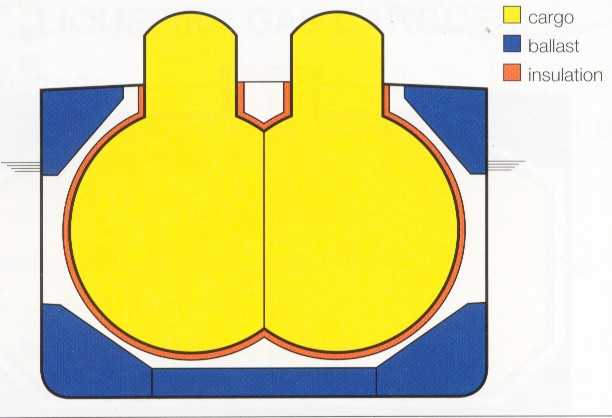 Semi-pressurized / Refrigerated Ships

To increase cargo capacity and reduce cargo tank building costs by way of thickness reduction, the semi-pressurized concept was adopted. The grade of steel used dictates the tank temperature limitation which can be as low as -500C. All have tank insulation and   reliquefaction   systems.

For temperature down to -550C, an alloy-steel is necessary for cargo tanks, For temperature as low as -1040C (ethylene) or -1630C(LNG) metals such as aluminum alloys or special alloys such as nickel steels or stainless (austenitic) steels are necessary for cargo tank construction.

These ships are larger than the fully pressurized ships, mostly between 2- 15,000 m3, This ships normally have a full double bottom, and some have topside ballast tanks. No secondary barrier is required. The hold space is normally ventilated with fresh or dry air. This type of ship often has a reliquefaction system with a very high capacity.
INDEPENDENT TYPE B TANKS
CAN BE OF PLANE SURFACES OR PRESSURE VESSEL TYPES

STRESS ANALYSIS STRINGENT(FATIGUE LIFE,CRACK PROPAGATION ETC.,)

SPHERICAL SHAPE TYPICAL

PARTIAL SECONDARY BARRIER(DRIP TRAY, SPLASH BARRIER)

HOLD SPACE NORMALLY INERTED
INDEPENDENT TYPE B TANKS
SPACE MAY BE VENTILATED WITH AIR (IF IG AVAILABLE)

PRISMATIC TYPES EMPLOYED FOR LPG

MAX.DESIGN VP 0.7 bar g.

E.g LNG CARRIERS, AMMONIA

LARGER SHIPS UPTO 12000 Cubic M
Fully refrigerated ships

The design pressure of the tank depends on the intended degree of refrigeration of the cargo.If the cargo is refrigerated so that its pressure is equal to atmospheric, the cargo tank need not be of a pressure vessel configuration, the cargo is said to be fully refrigerated,

Full-refrigerated ships have special insulation tanks made from aluminum or carbon manganese steel and have a reliquefaction plant.

The ships are normally 5000m3 to 100,000m3 carrying cargoes between 00C and -550C. Cargo tanks are fully insulated and supported on chocks keyed to the hull to permit its expansion and contraction. This type of tank may be fitted with center line bulkheads to improve stability and reduce sloshing. The space between the cargo tank insulation and the ballast tank / hull is usually inerted.
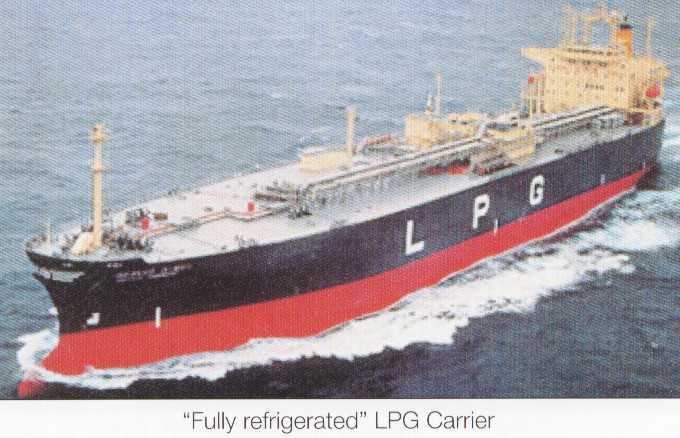 Ethylene Ships

Ethylene is usually carried fully refrigerated at -1040C. These ships are generally built with Cargo tanks designed for a saturation pressure of between 3 and 7 kg/cm2 and have a two stage cascade reliquefaction cycle with refrigerant gas R-22 as a secondary refrigerant. 
The sizes are typically between 2-12000m3, and the cargo tanks are independent pressure vessels type “C” tanks made from nickel-steel or stainless steel. For the Type “C” tanks no secondary barrier is required. Cargo tanks have a thicker insulation than on fully refrigerated ships.

Liquefied Natural Gas (LNG ) ships

LNG Carriers are specialized types of gas carriers built to transport large volumes of LNG at its atmospheric boiling point of about -1620C.
 
These ships are now typically of between 125000 and 135000 m3 capacity and are normally dedicated to a specific project.

The Cargo Containment system on these ships is mainly of four types:-

Gaz Transport membrane 
Technigaz membrane
Kvaerner Moss spherical-independent Type B
IHI SPB Tank-prismatic
All LNG ships have double hulls throughout their cargo length which provides adequate space for ballast. A characteristic common to all LNG ships is that they burn cargo boil- off as fuel.

Hold spaces around the cargo tanks are continuously inerted, except in the case of spherical Type B containment where hold spaces may be filled with dry air provided that there is an adequate means for inerting such spaces in the event of cargo leakage. 
Continuously gas monitoring of all hold spaces is required.

Being much colder than LPG, the necessary equipment is much more costly and is currently more economic to burn the boil –off gas in the ships main boilers. Most LNG carriers have steam turbines propulsion plants.

LNG ships are correctly described as fully insulated. Methane / LNG is carried at atmosphere pressure at – 1630 C in cargo tanks made from aluminum, nickel-steel or stainless (austenitic) steel and insulated.
MEMBRANE TYPE TANKS
VERY THIN PRIMARY BARRIER CONCEPT
SUPPORTED WITH INSULATION
NOT SELF-SUPPORTING
REQUIRE COMPLETE SECONDARY BARRIER
TWO SYSTEMS NAMED ON MANUFACTURERS
GAZ TRANSPORT & TECHNIGAZ
GAZ TRANSPORT MEMBRANE
PRIMARY BARRIER 0.5 mm INVAR
INNER(COLD) SURFACE 200mm THICK PERLITE-FILLED PLYWOOD BOXES(PRIMARY INSULATION)
SECONDARY BARRIER 0.5 mm INVAR
SECONDARY INSULATION 200mm THICK PERLITE-FILLED PLYWOOD 
INVAR LOW CO-EFFICIENT OF EXPANSION
Contd..
GAZ TRANSPORT MEMBRANE
EXPANSION JOINTS, CORRUGATION UNNECESSARY
PERLITE INSULATION SILICONIZED TO WARD OFF MOISTURE EFFECTS
LATER DESIGNS WITH 0.7mm THICK INVAR CONSTRUCTIONS IN USE
TECHNIGAZ  MEMBRANE
PRIMARY BARRIER 1.2 mm SS
CORRUGATIONS OR WAFFLES PROVIDED FOR EXPANSION/CONTRACTION
INSULATION: LAMINATED BALSA WOOD PANELS BETWEEN PLYWOOD LAYERS
INNER(COLD) PLYWOOD LAYER FORMS SECONDARY BARRIER
BALSA WOOD PANELS INTERCONNECTED BY PVC WEDGES
LNG SHIP-Spherical Tank Type
The Main Hazards relating to Environment, Health and Safety are:-
Environment :-

The discharge of ballast water and sediment from ships during LNG terminal loading operations may result in the introduction of invasive aquatic species.

Hazardous Material Management

Storage, transfer, and transport of LNG may result in leaks or accidental release from tanks, pipes, hoses, and pumps at land installations and on LNG transport vessels. The storage and transfer of LNG also poses a risk of fire and, if under pressure, explosion due to the flammable characteristics of its boil-off gas.
Spills :

LNG is  non flammable cryogenic liquid (–162°C), in liquid form. 

However, boil-off gas (methane) forms as the LNG warms, and under certain conditions could result in a vapor cloud if released. Uncontrolled releases of LNG could lead to jet or pool fires if an ignition source is present, or a methane vapor cloud which is potentially flammable (flash fire) 

LNG spilled directly onto a warm surface (such as water) could result in a sudden phase change known as a Rapid Phase Transition (RPT)

Waste water :

The use of water for process cooling at LNG liquefaction facilities and for revaporization heating at LNG receiving terminals may result in significant water use and discharge streams.
Air emission:-

Air emissions (continuous or non-continuous) from LNG facilities include combustion sources for power and heat generation (e.g. for dehydration and liquefaction activities at LNG liquefaction terminals, and regasification activities at LNG receiving terminals), in addition to the use of compressors, pumps, and reciprocating engines (e.g. boilers, turbines, and other engines).
 
Exhaust Gases:-
Exhaust gas emissions produced by the combustion of natural gas or liquid hydrocarbons in turbines, boilers, compressors, pumps and other engines for power and heat generation, can be the most significant source of air emissions from LNG facilities. 

Waste Management :-
Non-hazardous and hazardous wastes routinely generated at LNG facilities include general office and packaging wastes, waste oils, oil contaminated rags, waste chemicals and  dehydration media (e.g. molecular sieves) and oily sludge from oil water separators, scrap metals, and medical waste, among others.
Noise:-

The main noise emission sources in LNG facilities include pumps, compressors, generators and drivers, compressor suction / discharge, recycle piping, air dryers, heaters, air coolers at liquefaction facilities, vaporizers used during regasification, and general loading / unloading operations of LNG carriers / vessels.

Atmospheric conditions that may affect noise levels include humidity, wind direction, and wind speed. Vegetation such as trees and walls can reduce noise levels. Installation of acoustic insulating barriers can be implemented, where necessary. Maximum allowable log equivalent ambient noise levels that should not be exceeded.

LNG/LPG Transport:-
LNG vessel design, construction and operations should comply with international standards and codes relating to hull requirements (e.g. double hulls with separation distances between each layer), cargo containment, pressure / temperature controls, ballast tanks, safety systems, fire protection, crew training, among other issues. 

Security :-
Unauthorized access to facilities
Health :-
Toxicity :-

Illness or in extreme cases, death may occur when a dangerous gas or liquid is breathed, taken orally or absorbed through the skin.

Threshold Limit Value (TLV)

The length of exposure
Whether contact is by inhalation, ingestion or through the skin
The stress of the person and
The  toxicity of the product

Asphyxia (suffocation) 

	Oxygen deficiency in an enclosed space can occur with any of the following conditions:-

When large quantities of cargo vapour are present.
When large quantities of inert gas or nitrogen are present 
Where rusting of internal tank surfaces has taken place.
Anesthesia:-

Inhaling certain Vapour (eq. Ethylene Oxide) may cause loss of consciousness due to effect upon the nervous system. 

Frost bite:-

Many cargoes are either shipped at low temperature or are at low temperature during some stage of Cargo Operations. Direct contact with cold liquid or vapour or uninsulated pipes and equipment can cause cold burns or frostbite. Inhalation of cold vapour can permanently damage certain organs (e.g. Lungs).

Ice or frost may build up on uninsulated equipment under certain ambient conditions and this may act as insulation. Under certain conditions, however, little or no frost will form and in such cases contact can be particularly injurious.

Chemical Burns :-

Chemical burns can be caused by ammonia, chlorine, ethylene oxide and propylene oxide.
Safety :-
Flammability

It is the vapour given off by a liquid and not the liquid itself which burns.  A mixture of vapour and air lie between two concentrations known as Lower Flammable Limit (LFL) and the Upper Flammable Limit(UFL). The limits vary according to the cargo data sheets. Concentrations below the lower limit (too lean) or above the upper limit (too rich) cannot burn.

A liquid has to be at a temperature above its flash point before it evolves sufficient vapour to form a flammable mixture. Many liquefied gas cargoes are flammable, and since they are shipped at temperatures above their flash points flammable mixtures can be formed.
Protection against sources of ignition :

   Smoking
   Portable Electrical Equipment
   Communication Equipment in Port
   Use Of tools
   Aluminum Equipment and paint
   Ship/Shore Insulating, Earthing and Bonding
   Auto Ignition
   Spontaneous Combustion
   Hot Work
   Static Electricity

Fire-fighting and Fire Protection Equipment

Fire Fighting equipment should always be kept on good order, and should be available for use at all times.
Flame Arrestors and Flame Gauge Screens should be maintained in good condition and replaced if they become defective.
Inert Gas used in the cargo system (e.g. tanks, hold or interbarrier space) should be checked regularly to ensure that the oxygen concentration is below the required level and that the pressure is above atmosphere. All instruments and equipment in the system should be maintained in good condition.
B L E V E (Boiling Liquid Expanding Vapour Explosion)

A particular destructive form of vapour burn, associated with the storage of liquefied Gas in pressurized containers.

when a fire increases the internal tank pressure of the vessels contents and flame impingement reduces its mechanical strength, particularly at those parts of the vessels still non cooled by internal fluid. As a result, the tanks suddenly splits, and pieces of the vessels shell can be thrown a considerable  distance with concave sections such as end caps, being propelled like rockets if they contain liquids. Upon rupture, the sudden decompression produces a blast and the pressure immediately drops. At this time, the liquid temperature is well above its atmospheric boiling point and accordingly it spontaneously boils off, creating large quantities of vapour which are thrown upwards along with liquefied droplets.

Where the gas / air mixture is within its flammable limits, it will ignite from the red hot metal or the surrounding  to create a fireball reaching gigantic proportions and the sudden release of gas provides further fuel for the rising fire ball. The rapidly expanding vapour produces further blast and intense heat radiation
Reactivity :-

With Itself (self reaction)- The most common form of self reaction is polymerization which may be initiated by the presence of small quantities of other cargoes or by certain materials. Polymerization normally produces heat which may accelerate the reaction. Such cargoes which self react are to be carried under an inert gas blanket as per Code IMO. Ethylene Oxide, Propylene oxide are the examples.

With Air- Some cargoes can react with air to form unstable oxygen compounds which could cause an explosion. Ethylene Oxide –reacts in air to form polymers. Air should be excluded from the cargo system before loading, and then excluded by maintaining a positive pressure of inert gas. The IMO Code requires these cargoes to be either inhibited or carried under nitrogen or other inert gas.

With water – Some cargoes combine with water under certain conditions to produce a substance known as hydrate resembling crushed. Water can come from purge vapours with an incorrect dew point, water in the cargo system or dissolved in the cargo. Hydrates can cause pumps to seize and equipment to malfunction. Anti-freeze if permitted may be used, and nothing whatsoever should be added to any cargo without the shippers permission.

Chemical cargo Ethylene, the addition of inhibitor even one lt./two hundred tonnes could make the cargo commercially valueless.
With Other Cargoes- Certain cargoes can react dangerously with one another. They should be prevented from mixing by using separate piping, and vent systems and separate refrigeration equipment for each cargo.

Positive segregation is to be maintained. Data Sheet for each cargo should be consulted to establish whether or not two cargoes will react dangerously. If outgoing cargo & incoming cargo are incompatible, Nitrogen should be used as intermediate atmosphere which is compatible with both of them. 

With Other Metal and  Materials-The data sheet list materials which should not be allowed to come into contact with the cargo. The materials used in the cargo systems must be compatible with the cargoes to be carried and care should be taken that no incompatible materials are used during  maintenance (e.g. gaskets).

Reaction can occur between cargo and purge vapours of poor quality: for instance, inert gas with high CO2 content can cause carbonate formation with ammonia. Reaction can also occur between compressor lubricating oils and some cargoes, resulting in blockage and damage.
Corrosivity:-

Some Cargoes and Inhibitors may be corrosive, and can attack human tissue. Care should be taken to avoid contact. Appropriate data sheet to be referred and protective clothing should  be observed.

Low temperature effects :-
As liquefied gas cargoes are often shipped at low temperatures it is important that temperature sensing equipment is well maintained and accurately calibrated.

Brittle  Fracture :-
Hazards associated with low temperature include Brittle fracture. Most metals and alloys become stronger but less ductile at low temperature (i.e. the tensile and yield strength increase but the material becomes brittle and the impact resistance decreases) because the reduction in temperature changes the materials crystal structure.

Normal ship building steels, rapidly lose their ductility and impact strength below 00C. For this reason, care should be taken to prevent cold cargo from coming into contact with such steels.

However the ductility and impact resistance of materials such as aluminium austenitic and special alloy steel and nickel improve at low temperature and these metals are used where direct contact with cargo at temperature below -55oC is involved.
Spillage :-
Care should be taken to prevent spillage of low temperature cargo because of the hazard to personnel and the danger of brittle fracture. 

Rollover:-
Rollover is a spontaneous rapid mixing process which occurs in large tanks as a result of density, inversion. Stratification develops when the liquid large, adjacent to a liquid surface becomes more dense than the layers beneath, due to boil off of lighter fractions from the cargo. This obviously unstable situation relieves itself with a sudden mixing, which the name “roll over” aptly describes. 

If the cargo is stored for any length of time and the boil-off is removed, evaporation can cause a slight increase in density and a reduction of temperature more cargoes is returned to one tank.  In such circumstances, rollover may be prevented by returning condensate that is less dense, than the bulk liquid to the top of the tank, and condensate that is denser to the bottom of the tank. This inversion will be accompanied by violent evolution of large quantities of vapour and a very real risk of tank overpressure.
Rollover has been experienced ashore, and may happen on a ship that has been at anchorage for some time. If such circumstances are foreseen the tanks contents should be circulated by the cargo pumps to prevent rollover occurring. 

Pressure :-

High and Low pressure line failure effects:-

Pressures above or below the design range can damage a system and operating personnel should be fully aware of any pressure limitation for each part of the cargo system; pressures should always be kept between the specified maximum and minimum.

Pressure Surge :-
High surge pressures (shock pressures or ‘liquid hammers’) can be created if valves are opened or shut too quickly, and the  pressure may be sufficient to cause hose or pipeline failure
Cargo Tank Pressures :-  

Cargo tank pressure should normally be maintained above atmospheric pressure to prevent the ingress of air and the possible formation of flammable mixtures. Positive pressures should be maintained if the tank contains any cargo vapour or inert gas. However, many pressure vessels are designed to withstand vaccum and it is possible to reduce tank pressure below atmospheric without drawing in air, for example during inerting and gas freeing

Sloshing:-

Within a range of tank filling levels, the pitching and rolling of the ship and the liquid free surface can create high impact pressure on the tank surface. This effect is called sloshing and can cause structural damage.  Filling levels within this range must therefore be avoided.
Cargo Heat Exchangers :-

Heat Exchangers should be pressure tested prior to use. This is especially important after a long period of idleness and before a ship is delivered on time charter. In addition to testing the tubes for tightness, the seawater low temperature cut-out must be tested to ensure that the cargo inlet valve to the heater closes, thereby avoiding damage to the tubes from freezing should the outlet temperature of the seawater fall below 5 degree centigrade.

In use, seawater flow through the heater must be established before product flow commences. 

Pressure Relief Valve:-

Pressure Relief Valves depend on accurate setting of opening and closing pressures for effective operation.
Hazard
   
	A hazard is a physical situation which has the potential to cause harm. The assessment of a hazard includes the identification of    both the   undesirable situation and its potential consequences.

Risk

  	Risk is the probability of hazard that may be realized in a given span of time, or the probability that a person or a group of persons, as a result of the hazard occurring may suffer a specified level of injury in a given time span.
CONSEQUENCES OF CERTAIN TYPES OF ACCIDENT


LNG and refrigerated LPG, as discussed are described as boiling liquids. They  are stored at temperatures a few degrees above their boiling point, where their vapour pressure is slightly above that of ambient air pressure. If a release takes place to the atmosphere any of  the following could occur simultaneously:

-   Outflow of liquid into the surrounding environment
-   Liquid spreading on the substrate to form a pool
-   Evaporation or boiling to give a vapour which is heavier than air above
     the pool due to its temperature and /or its molecular weight.
-   Dispersion of the Gas by the Wind and its subsequent dilution withair.
CONCLUSION

The LNG shipping industry has an exceptional safety record. Since the first cargoes of LNG were shipped on a regular commercial basis in 1964, over 35,000 shipments have been made without a single incident of LNG being lost through a leak or failure of a ship's tanks.

This excellent safety record is not down to luck but due to several reasons:-

The sophisticated design of gas tankers is of a methodical safety based design with known risks assessed and the design made accordingly in order to reduce the risks to an acceptable level.

LNG tankers have traditionally been built for projects, trading back and forth from the same load and discharge ports for many years. The ports and the crews become familiar with each other and the operation at each and becomes a matter of routine and the vessels are designed to be compatible with the project terminals.

LNG/LPG crews are very experienced and have many years service prior to taking up senior positions such as master and chief engineer.

The LNG industry has had a number of core players who have consulted with each other and shared technical information.

The design technologies were fairly standard with just a handful being employed for the whole LNG fleet.

The number of shipyards which constructed liquefied gas tankers were limited in number but all highly experienced.
Annex - I
Uniqueness of LNG Trade -  also gives Safer LNG Ships 

In the case of LNG Shipping, the Ship/ Shore interface is excellent. It has happened because of many reasons. Due to the high capital cost of building an LNG tanker, the industry was dominated by long term contracts before the vessel keel was laid where buyer, seller, and supplier were all partners in the project and all committed for success. These vessels are traded back and forth from the same load port and the same one or two discharge ports over a period 25 years (long contracts). The Core players in the LNG industry were all the same handful of experienced entities who regularly consult with each other and share technical information either directly or through SIGTTO.

Petronet LNG Limited-A Premier Company formed by Government of India to set up LNG terminals in the country. It is a Joint Venture Company promoted by GAIL( India ), ONGC, IOC, BPCL with authorized capital of  Rs 1200 Crore ( 50 % equity).Gaz de France (GdF),the French national gas company holds 10% equity, ADB 5.2% and balance equity-public.
The Shipping Company of India (A Government of India undertaking) LNG Tankers –Disha is being operated by Mitsui O.S.K.Lines ltd.,

Japan, and other LNG Tanker –Rahi is being operated & managed by Nikkon Yusen Kabushiki Kaisha line, Japan. These two LNG Ships load at Qatar, and discharge at Dahej in Gujarat State under long term time charter.
PRISMATIC CARGO TANK
MODEL OF S.S. DISHA
S.S. DISHA DECK
S.S. DISHA MAIN SWITCH BOARD PANEL
S.S. DISHA MAIN STEAM TURBINE CONTROL
S.S. DISHA MAIN STEAM TURBINE
S.S. DISHA CARGO MANIFOLD
S.S. DISHA MOUNTINGS ON CARGO TANK
S.S. DISHA D.C.P. FIRE EXT. MONITOR
S.S. DISHA CARGO TANK DOME
S.S. DISHA FORECASTEL
S.S. DISHA LIFE BOAT
S.S. DISHA E.C.R.
S.S. DISHA
S.S. DISHA CARGO CONTROL ROOM
M.T. DISHA MAIN STEAM TURBINE
M.T. DISHA MARINE STEAM TURBINE
L.N.G. BERTH
S.S. DISHA BOILER BURNER
THANK YOU ALL